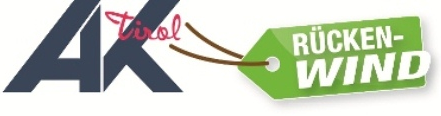 What are the main barriersfaced by young people in vulnerable situations?
A young person between 17 and 30 years
with the focus to ensure EQUITY!
Our service users are facing individual and very different challenges (due to educational background, ethnicity, sexual orientation, cultural or social background).
What ways of supporting young people in vulnerable situations do work?Example Rückenwind
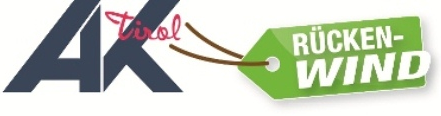 Mobility project as a (re-)start of involvement
Innovative and „different“ offers
Young people create something
Feasible and visible
In  a certain time, a certain place
for the community
What ways of supporting young people in vulnerable situations do work?
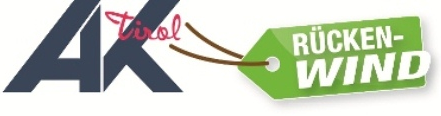 Individual and tailormade support for a long term perspective
Professional youth and social worker
„Picking up each individual where she/ he stands“
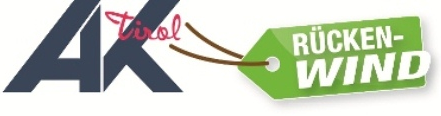 Does it work?
1200 contacts a year
120 quality mobilities
80 % back to education or employment
	at 3 and 6 moths distance from project